The Doctrine of Jesus Christ(Part 8)
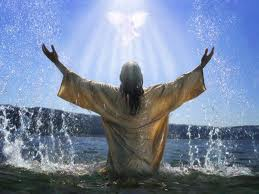 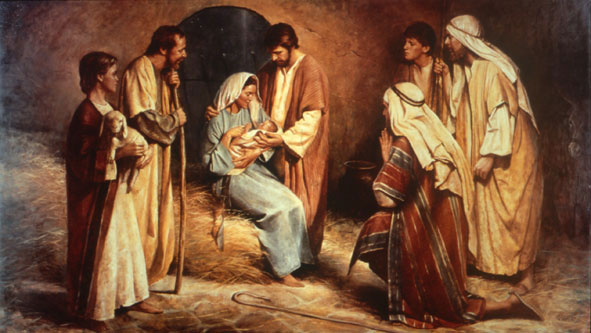 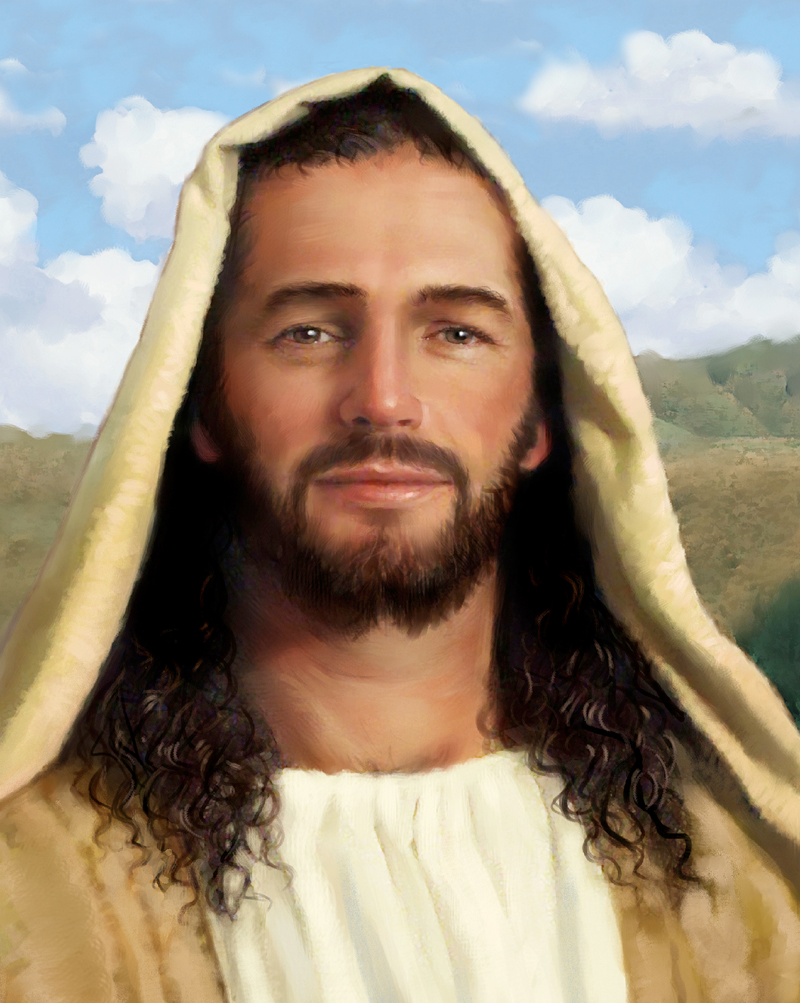 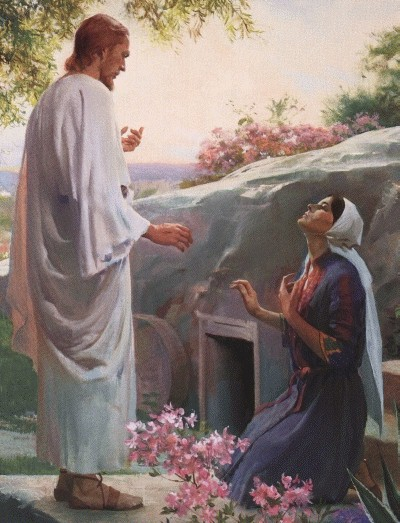 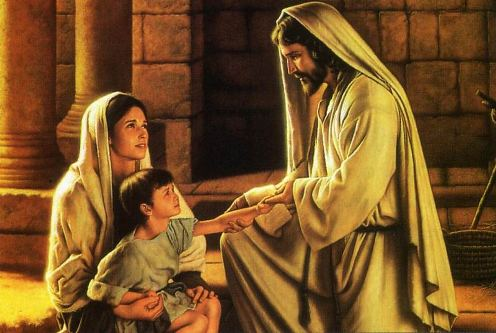 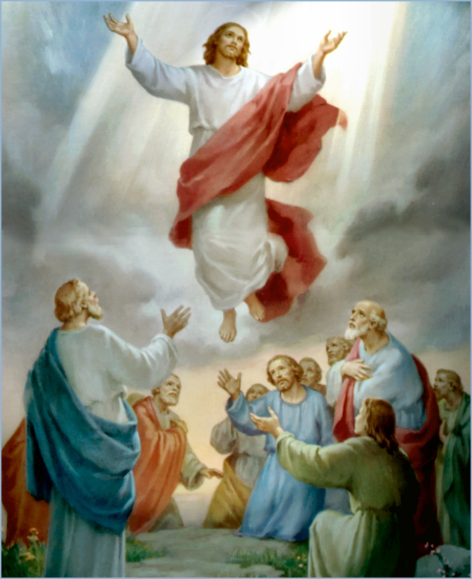 The Deity of Jesus Christ
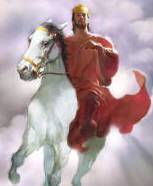 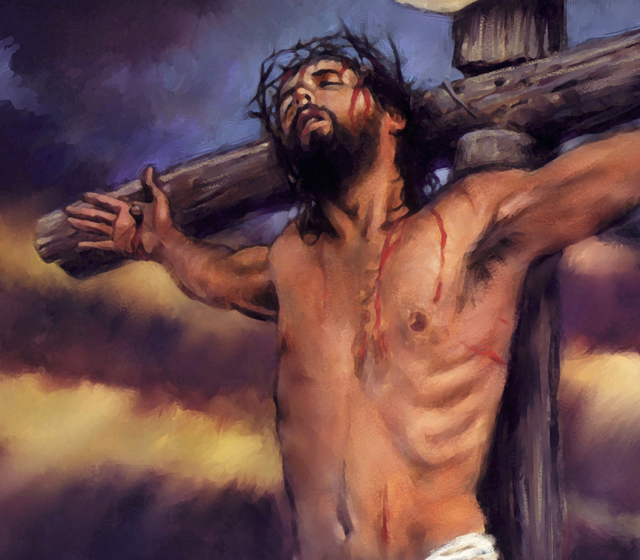 Review
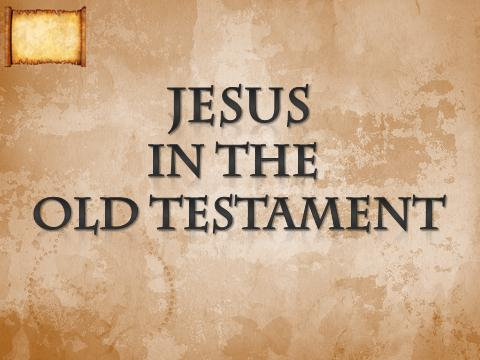 The Old Testament records a number of theophanies. A theophany is a pre-Bethlehem appearance of Christ.
The Virgin Birth
“Behold, a virgin shall be with child, and shall bring forth a son, and they shall call his name Emmanuel, which being interpreted is, God with us.” 
Matt. 1:23
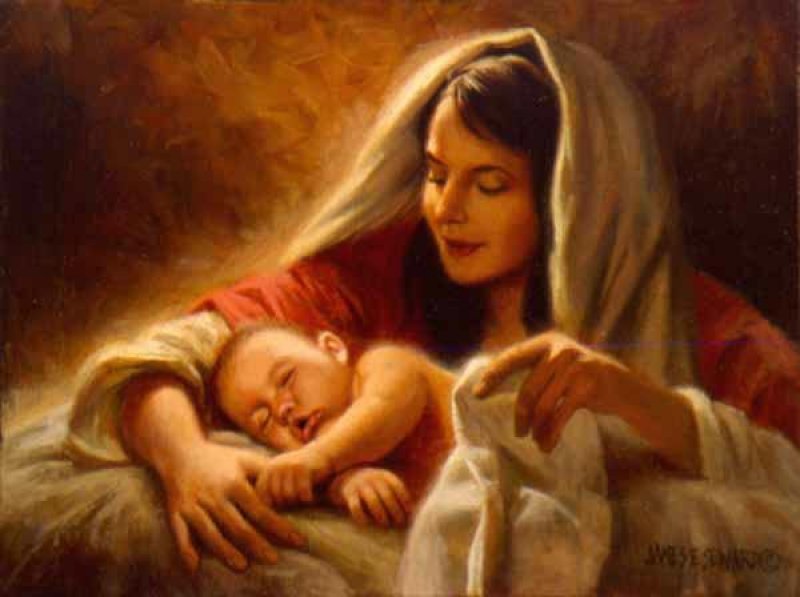 The Incarnation of Christ
(John 1:1-14)

 God the Son took upon himself the full nature of man and yet retain the full nature of God.
Names and Titles of Jesus Christ
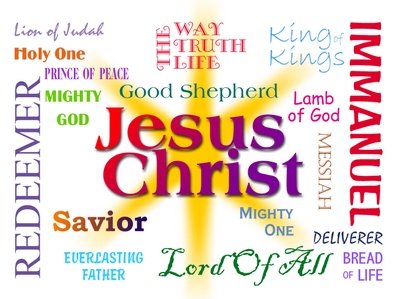 The Humanity of Jesus Christ
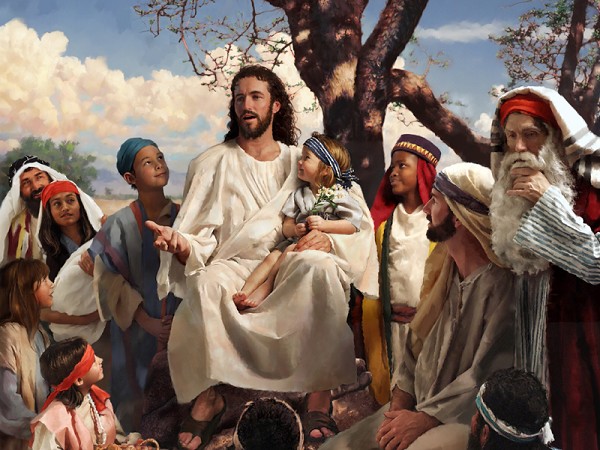 The “Kenosis” of Christ(Phil. 2:1-8)
The Greek word “kenosis” is translated in the KJV – “made himself of no reputation…”
Kenosis = Emptying – Christ who was “equal with God”  / “I and my father are one…” Empted himself  = Jesus limited Himself and yet never ceased to be God.
He possessed flesh and blood 
He grew  
He asked questions and increased in wisdom  
He was limited in knowledge
He had a human parentage
Body – World
Soul – Self (Mind, Will, Emotion)
Spirit – God
He looked like a man
He asked questions and  increased in wisdom
“And it came to pass, that after three days they found him in the temple, sitting in the midst of the doctors, both hearing them, and asking them questions.” (Luke 2:46) 

“And Jesus increased in wisdom and stature, and in favour with God and man.” (Luke 2:52)
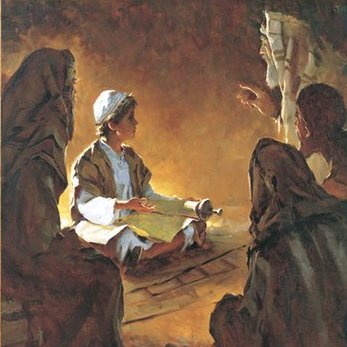 "And Jesus, immediately knowing in himself that virtue had gone out of him, turned him about in the press, and said, Who touched my clothes?“           (Mark 5:30)
"And said, Where have ye laid him? They said unto him, Lord, come and see." (John 11:34)
"And seeing a fig tree afar off having leaves, he came, if haply he might find any thing thereon: and when he came to it, he found nothing but leaves; for the time of figs was not yet." (Mark 11:13)
"But of that day and that hour knoweth no man, no, not the angels which are in heaven, neither the Son, but the Father." (Mark 13:32)
Christ limited the use of His Divine Attributes as God “All power is given unto me in heaven and in earth”
John 5:30 “I can of mine own self do nothing.” 
John 11:21 “Then said Martha unto Jesus, Lord, if thou hadst been here, my brother had not died.”
Luke 2:52 “And Jesus increased in wisdom and stature, and in favour with God and man.”
Omnipotence
Omnipresent
Omniscience
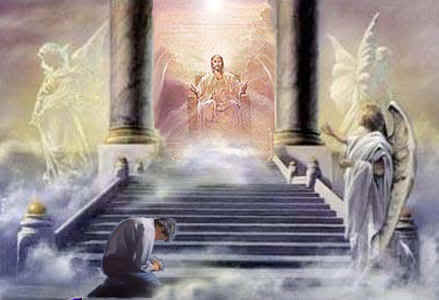 He was limited in knowledge
Here it should be pointed out that this limitation was self-imposed, according to Philippians 2:5-8. 
Christ voluntarily abstained from using (yet always retained) certain divine attributes while here on earth, that he might totally depend upon the power and wisdom of the Holy Spirit Matthew 3:16.
Pastor,
     I thought about my question last night, and I think the answer probably is fairly simple to why Christ was limited in some instances and yet not in others.  It probably was because as He said He could do nothing without the Father, He had to rely on the Holy Spirit's leading and prompting the same as we do.  It would have been no different for Him than the way things were revealed to Old Testament prophets.  As the Holy Spirit chose to reveal things to Him he was able to reveal them to others.  This is probably part of His "learning obedience"  to the Father through suffering and the promptings of the Holy Spirit.  It would also explain why He always needed His times of prayer.  He probably could not do what He wanted to do, but only what the Father instructed Him to do, due to the limitations He placed on Himself through his "Kenosis".  It was not until right before his Ascension that he said "all Power is given unto me in Heaven and Earth".
     Let me know what you think.  Thanks, Ben Vincent
He prayed 
He was tempted 
He hungered 
He thirsted 
He learned obedience
He was weary 
He slept 
He loved 
He had compassion 
He was angered and grieved
He wept 
He experienced joy 
He was troubled in his spirit 
He sweat drops as of blood
He suffered 
He bled
He died
He was buried
“Seeing then that we have a great high priest, that is passed into the heavens, Jesus the Son of God, let us hold fast our profession. For we have not an high priest which cannot be touched with the feeling of our infirmities; but was in all points tempted like as we are, yet without sin. Let us therefore come boldly unto the throne of grace, that we may obtain mercy, and find grace to help in time of need.” (Hebrews 4:14-16)
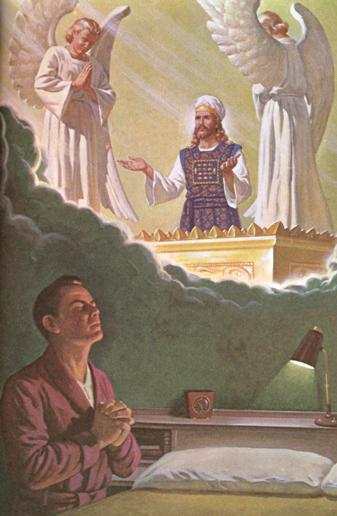 The Deity of Jesus Christ
Shown by the Witness of the Old Testament
“ Search the scriptures (Old Testament)…they are they which testify of me.” John 5:39
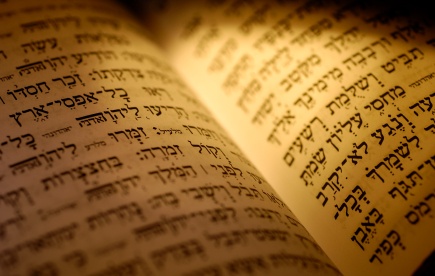 The witness of David
"Thy throne, O God, is for ever and ever: the scepter of thy kingdom is a right scepter. Thou lovest righteousness, and hatest wickedness: therefore God, thy God, hath anointed thee with the oil of gladness above thy fellows" (Psalm 45:6, 7)
   "The Lord said unto my Lord, Sit thou at my right hand, until I make thine enemies thy footstool" (Psalm  110:1)
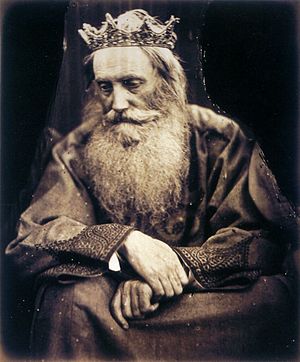 The witness of Isaiah
"For unto us a child is born, unto us a son is given: and the government shall be upon his shoulder: and his name shall be called Wonderful, Counsellor, The mighty God, The everlasting Father, The Prince of Peace" (Isa. 9:6)
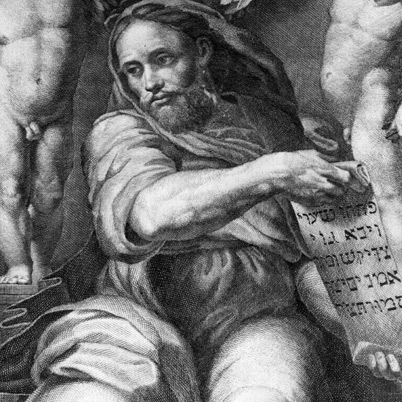 The witness of Daniel
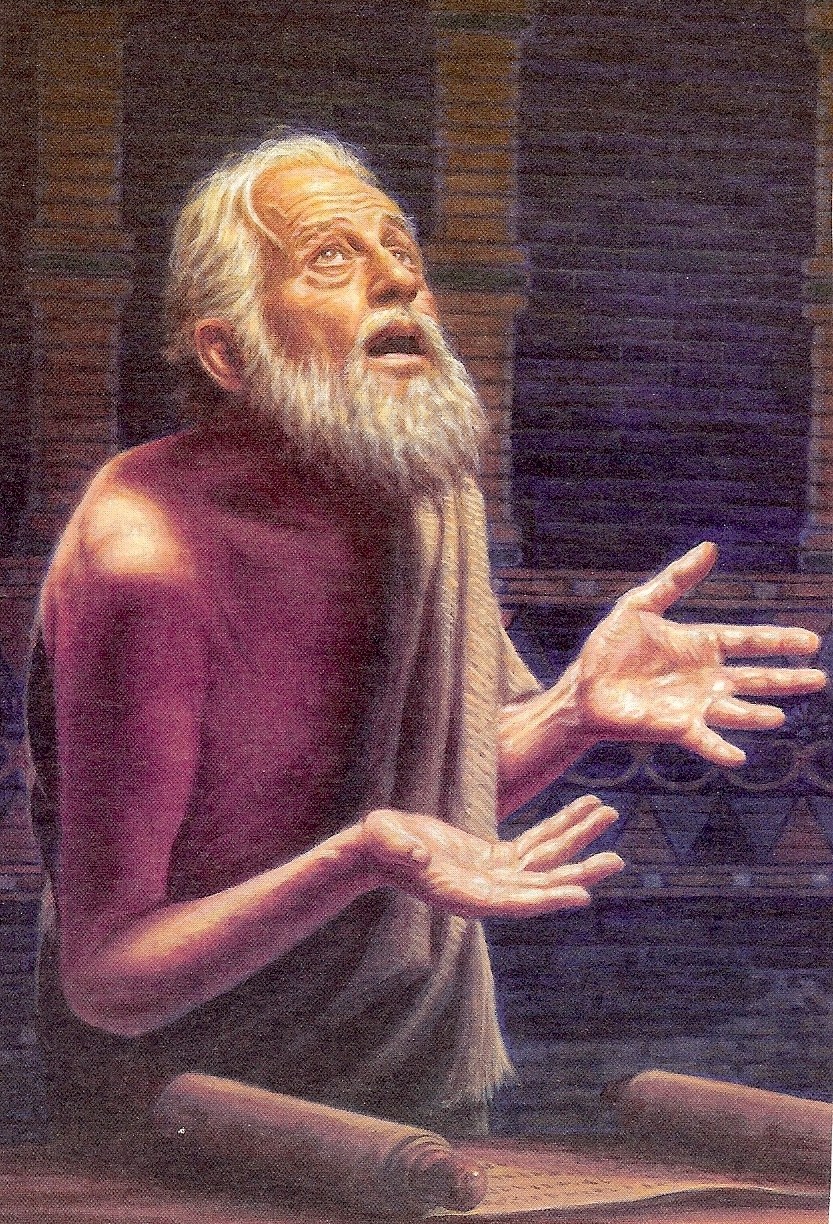 "I saw in the night visions, and, behold, one like the Son of man came with the clouds of heaven, and came to the Ancient of days, and they brought him near before him. And there was given him dominion, and glory, and a kingdom, that all people, nations, and languages, should serve him: his dominion is an everlasting dominion, which shall not pass away, and his kingdom that which shall not be destroyed" (Dan. 7:13-14)
Shown by the Gospels
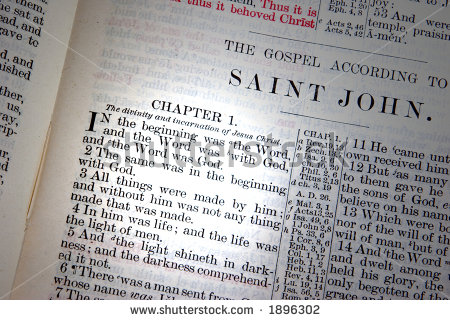 “In the beginning was the Word, and the Word was with God, and the Word was God. The same was in the beginning with God. All things were made by him; and without him was not any thing made that was made. In him was life; and the life was the light of men…And the Word was made flesh, and dwelt among us, (and we beheld his glory, the glory as of the only begotten of the Father,) full of grace and truth.” (John 1:1-4, 14)
He is omnipotent (Matt. 28:18)
“And Jesus came and spake unto them, saying, All power is given unto me in heaven and in earth.”
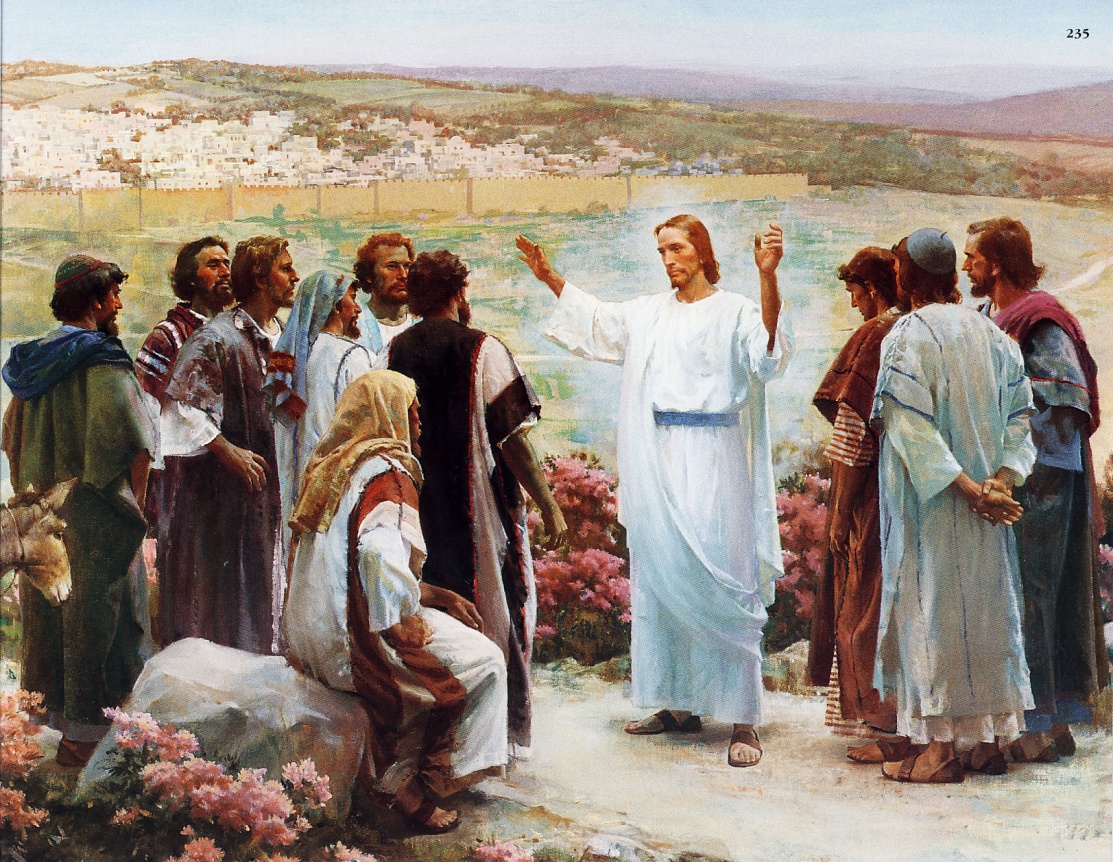 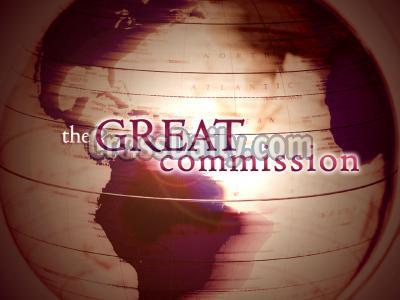 over disease          (Matt. 8:1-4) 
over demons                  (Matt. 8:16-17) 
over men (Matt. 9:9) 
over nature           (Matt. 8:26) 
over sin (Matt. 9:1-8) 
over traditions       (Matt. 9:10-17) 
over death (Luke 7:14)
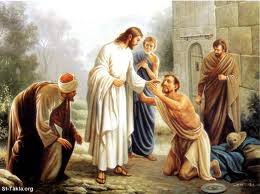 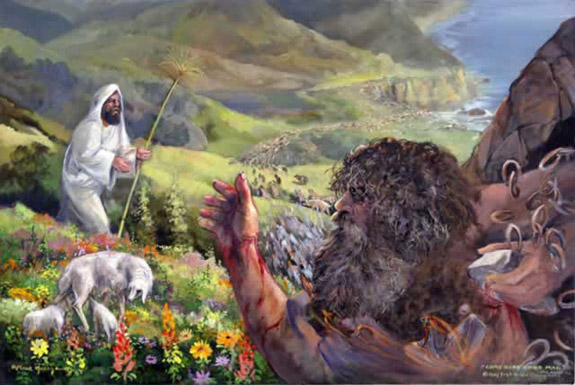 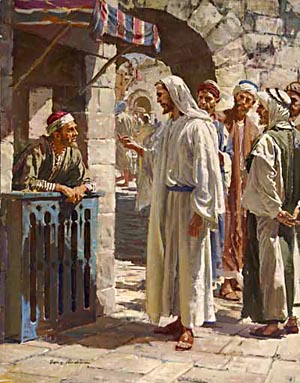 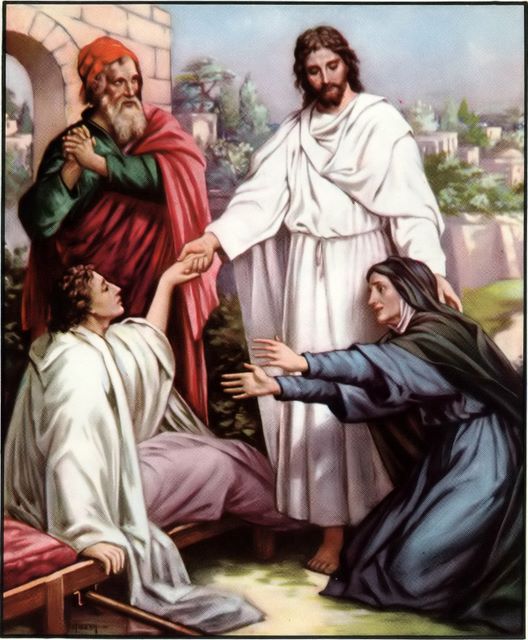 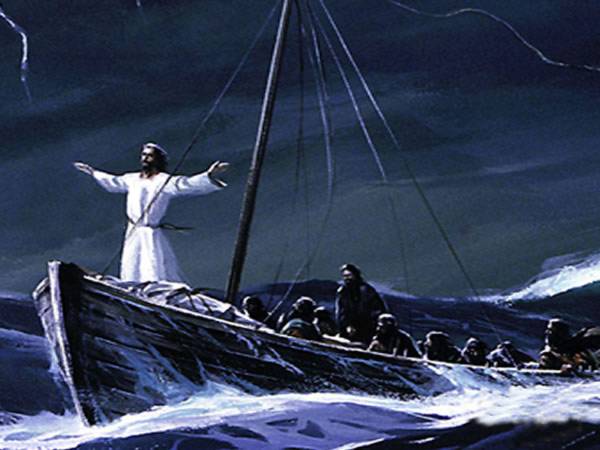 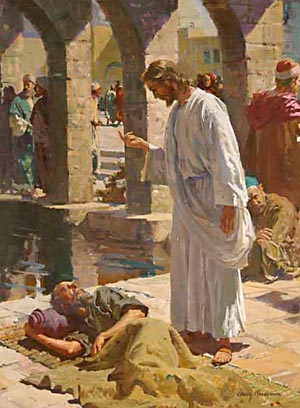 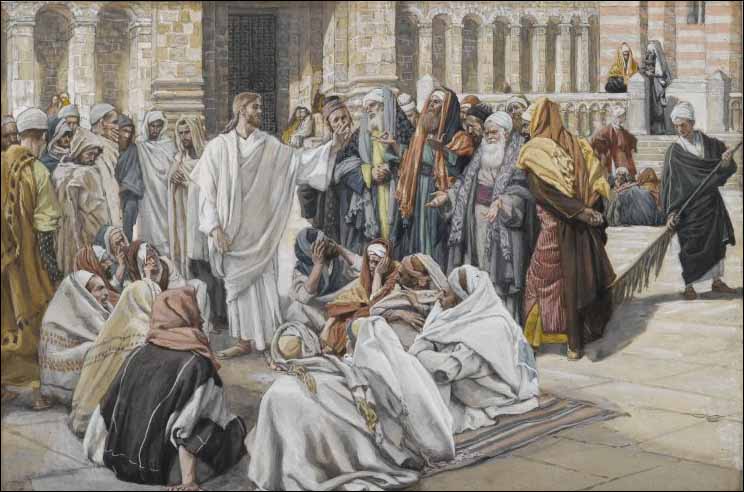 He is omniscient (John 2:24-25; 16:30)
(John 2:24-25) “But Jesus did not commit himself unto them, because he knew all men, And needed not that any should testify of man: for he knew what was in man.”
(John 16:30-31) “Now are we sure that thou knowest all things, and needest not that any man should ask thee: by this we believe that thou camest forth from God.”
He knew the whereabouts of Nathanael 

   “Nathanael saith unto him, Whence knowest thou me? Jesus answered and said unto him, Before that Philip called thee, when thou wast under the fig tree, I saw thee.” (John 1:48)
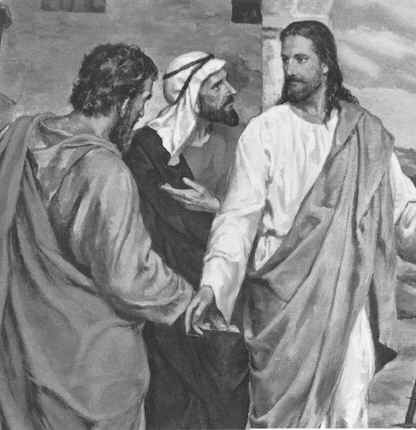 He knew the plot of Judas (John 6:70; 13:11)
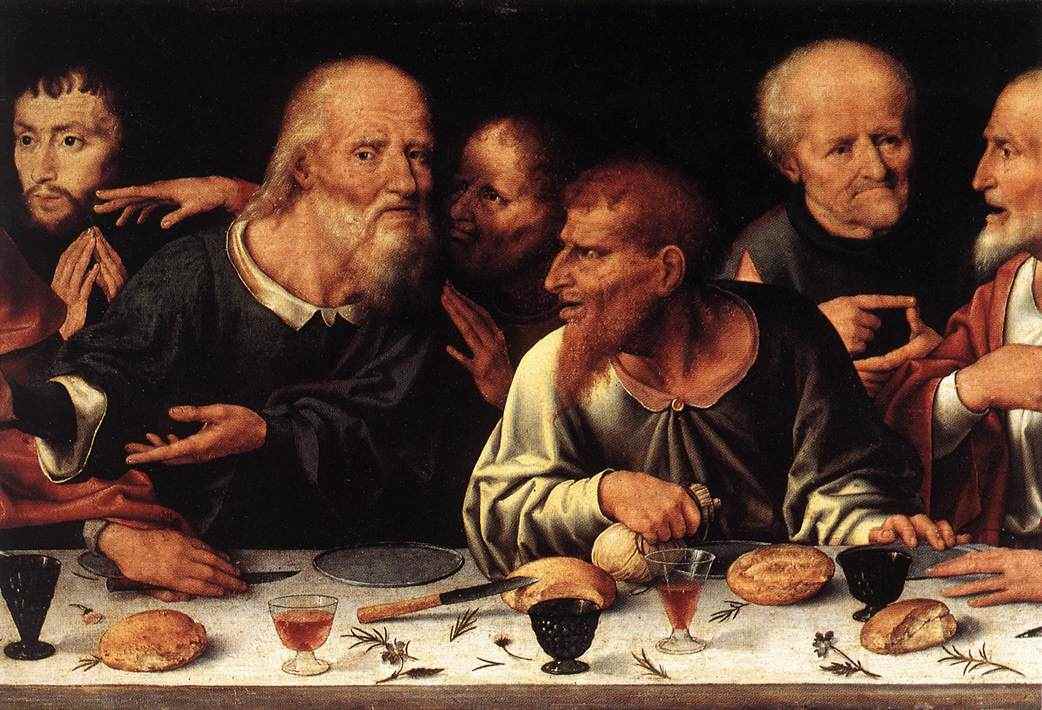 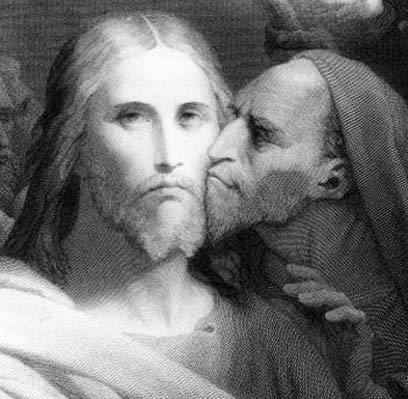 He knew the hearts of the Pharisees (Matt. 12:25; Luke 5:22; 6:8; 7:39, 40)
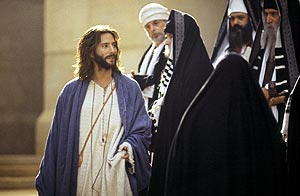 He knew the thoughts of the scribes (Matt. 9:3-4)
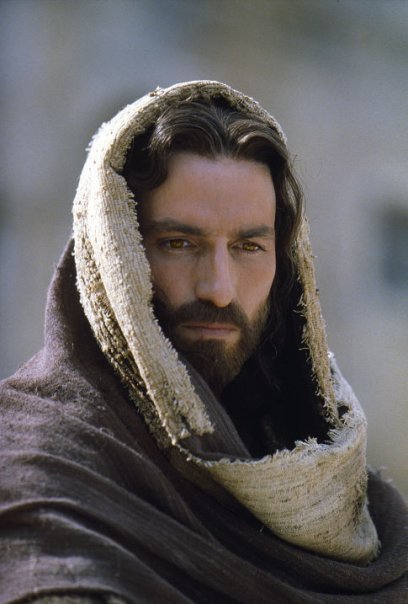 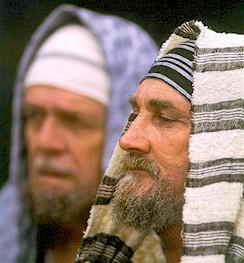 He knew the history of the Samaritan woman (John 4:29)
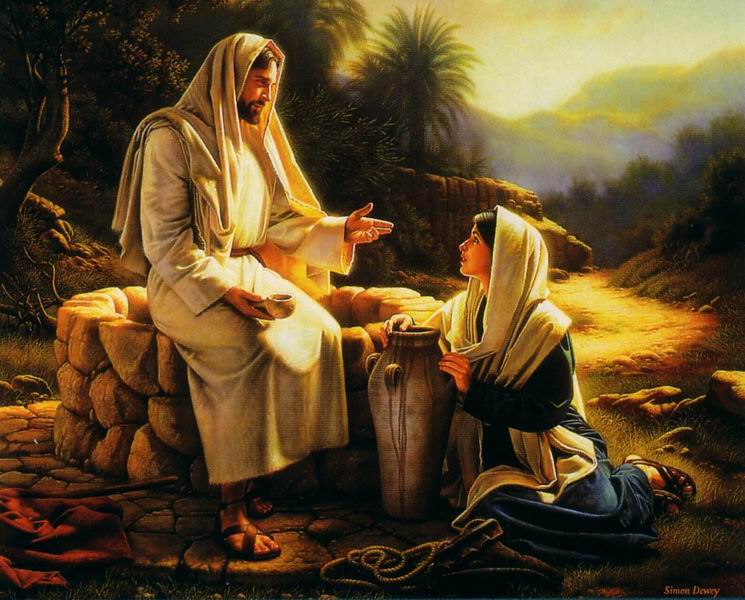 He knew the thoughts of his disciples (Luke 9:46-47)
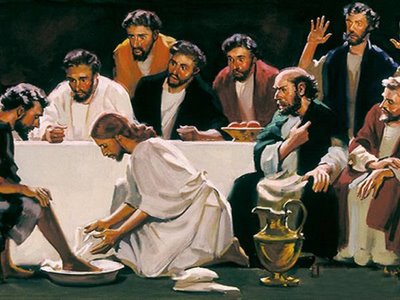 If rightly understood, there is no contradiction here between his omniscience and his being limited in knowledge (as we have already discussed). He retained all of his deity while on earth but voluntarily abstained from using it, that he might be totally dependent upon the Holy Spirit.
He is omnipresent
(Matthew 18:20) “For where two or three are gathered together in my name, there am I in the midst of them.”
(Matthew 28:20) “Teaching them to observe all things whatsoever I have commanded you: and, lo, I am with you alway, even unto the end of the world.”
(Colossians 2:8-9) “Beware lest any man spoil you through philosophy and vain deceit, after the tradition of men, after the rudiments of the world, and not after Christ. For in him dwelleth all the fulness of the Godhead bodily.”
He is worshiped as God (Matt. 4:9-10)
Matt. 2:11 “And when they were come into the house, they saw the young child with Mary his mother, and fell down, and worshipped him: and when they had opened their treasures, they presented unto him gifts; gold, and frankincense, and myrrh.”
 Matt. 8:2 “And, behold, there came a leper and worshipped him, saying, Lord, if thou wilt, thou canst make me clean.”
 Mt 9:18 “While he spake these things unto them, behold, there came a certain ruler, and worshipped him.”
Matt. 14:33 “Then they that were in the ship came and worshipped him, saying, of a truth thou art the Son of God.”
 Matt. 15:25 “Then came she and worshipped him, saying, Lord, help me.”
 Matt. 28:9 “And as they went to tell his disciples, behold, Jesus met them, saying, All hail. And they came and held him by the feet, and worshipped him.”
 Matt. 28:17 “And when they saw him, they worshipped him.”
 Mark 5:6 “But when he saw Jesus afar off, he ran and worshipped him.”
By a maniac          (Mark 5:6) 
By a man born blind (John 9:38) 
By Thomas           (John 20:28) 
By believing Greeks (John 12:20, 21)
 By his apostles (Matt. 14:33; 28:9)
By the angels (Heb. 1:6) 
By the shepherds (Luke 2:15)
By the wise men (Matt. 2:2, 11)
By a leper (Matt. 8:2) 
By a ruler (Matt. 9:18)
By a mother (Matt. 20:20)
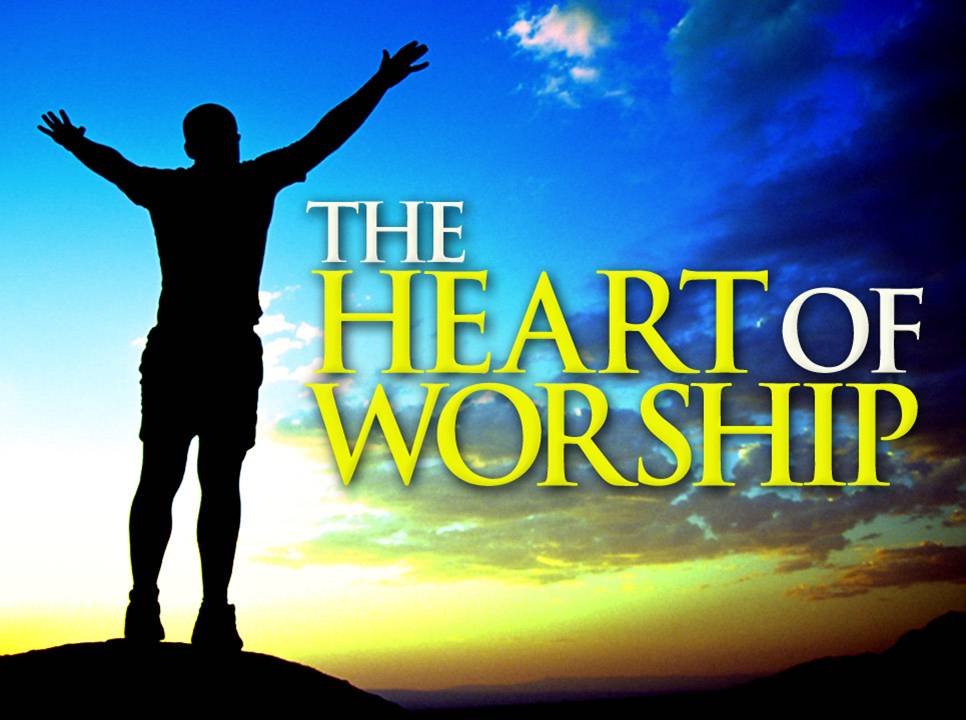 “Give unto the LORD the glory due unto his name; worship the LORD in the beauty of holiness.”  Psalm 29:2
He forgives sins (Mark 2:1-12)
1 And again he entered into Capernaum after some days; and it was noised that he was in the house. 2 And straightway many were gathered together, insomuch that there was no room to receive them, no, not so much as about the door: and he preached the word unto them
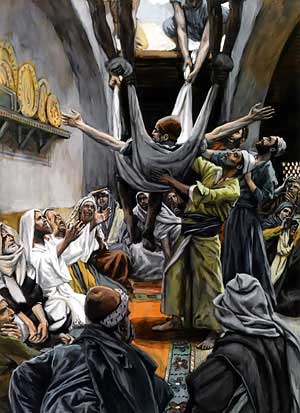 3 And they come unto him, bringing one sick of the palsy, which was borne of four.
4 And when they could not come nigh unto him for the press, they uncovered the roof where he was: and when they had broken it up, they let down the bed wherein the sick of the palsy lay. 5 When Jesus saw their faith, he said unto the sick of the palsy, Son, thy sins be forgiven thee. 6 But there were certain of the scribes sitting there, and reasoning in their hearts,
7 Why doth this man thus speak blasphemies? who can forgive sins but God only? 8 And immediately when Jesus perceived in his spirit that they so reasoned within themselves, he said unto them, Why reason ye these things in your hearts? 9 Whether is it easier to say to the sick of the palsy, Thy sins be forgiven thee; or to say, Arise, and take up thy bed, and walk?
10 But that ye may know that the Son of man hath power on earth to forgive sins, (he saith to the sick of the palsy,) 11 I say unto thee, Arise, and take up thy bed, and go thy way into thine house. 12 And immediately he arose, took up the bed, and went forth before them all; insomuch that they were all amazed, and glorified God, saying, We never saw it on this fashion.
He judges
"For the Father judgeth no man, but hath committed all judgment unto the Son" John 5:22
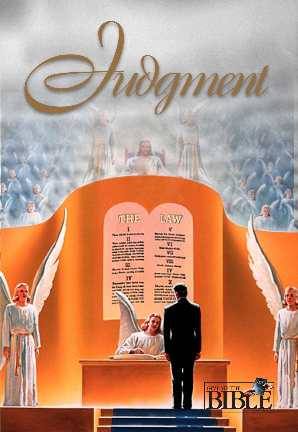 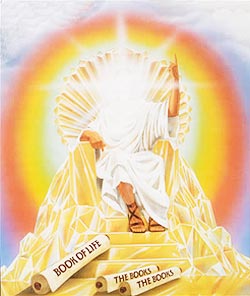 He saves (Matt. 18:11; John 10:27-29)
11 For the Son of man is come to save that which was lost. 12 How think ye? if a man have an hundred sheep, and one of them be gone astray, doth he not leave the ninety and nine, and goeth into the mountains, and seeketh that which is gone astray?
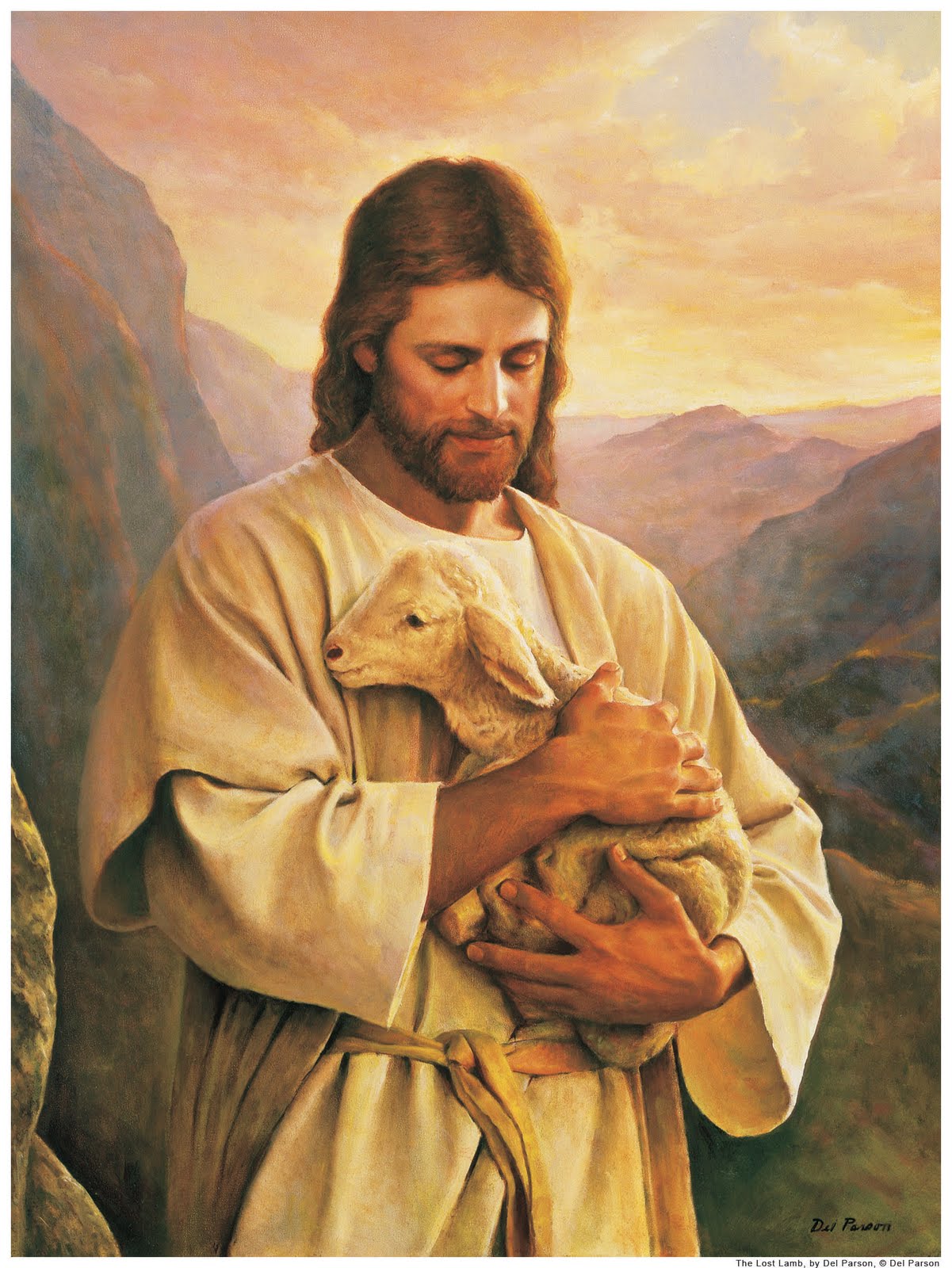 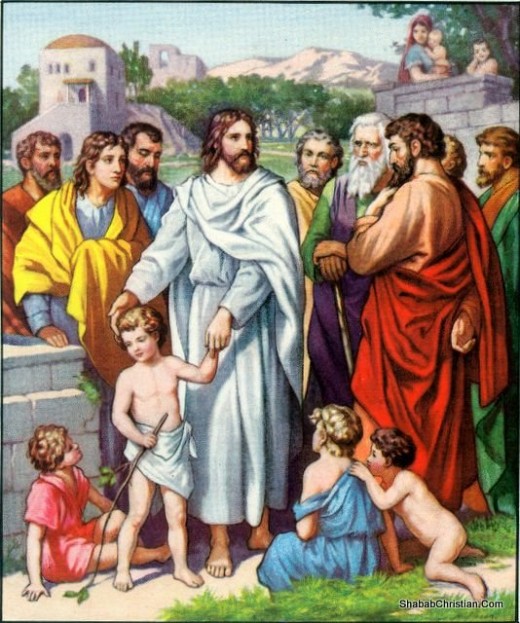 14 Even so it is not the will of your Father which is in heaven, that one of these little ones should perish.
27 My sheep hear my voice, and I know them, and they follow me: 28 And I give unto them eternal life; and they shall never perish, neither shall any man pluck them out of my hand. 29 My Father, which gave them me, is greater than all; and no man is able to pluck them out of my Father's hand.
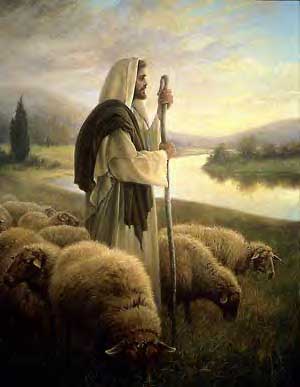 Shown by the Acts of the Apostles
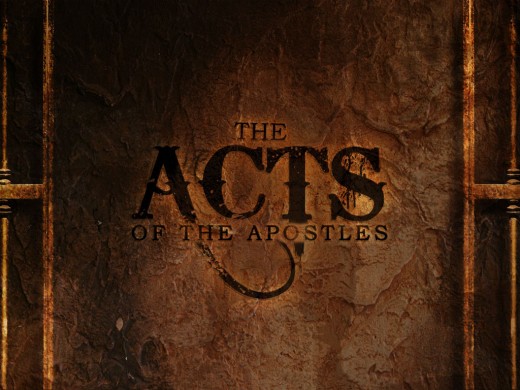 The testimony of Stephen"And they stoned Stephen, calling upon God, and saying, Lord Jesus, receive my spirit" (Acts 7:59)
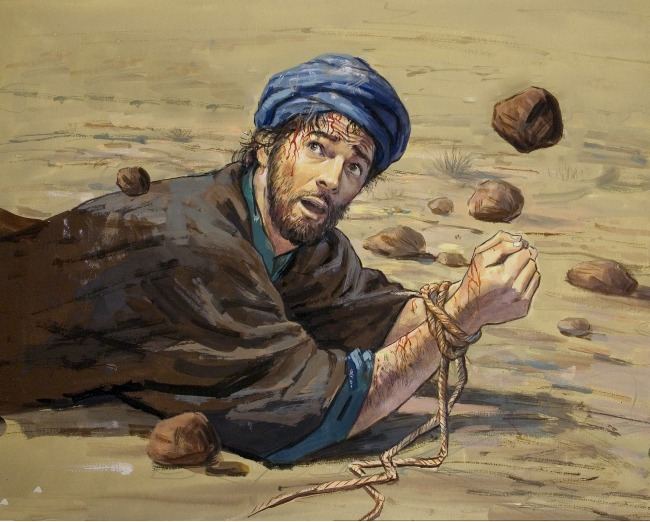 The testimony of a Eunuch "And Philip said, If thou believest with all thine heart, thou mayest. And he answered and said, I believe that Jesus Christ is the Son of God" (Acts 8:37)
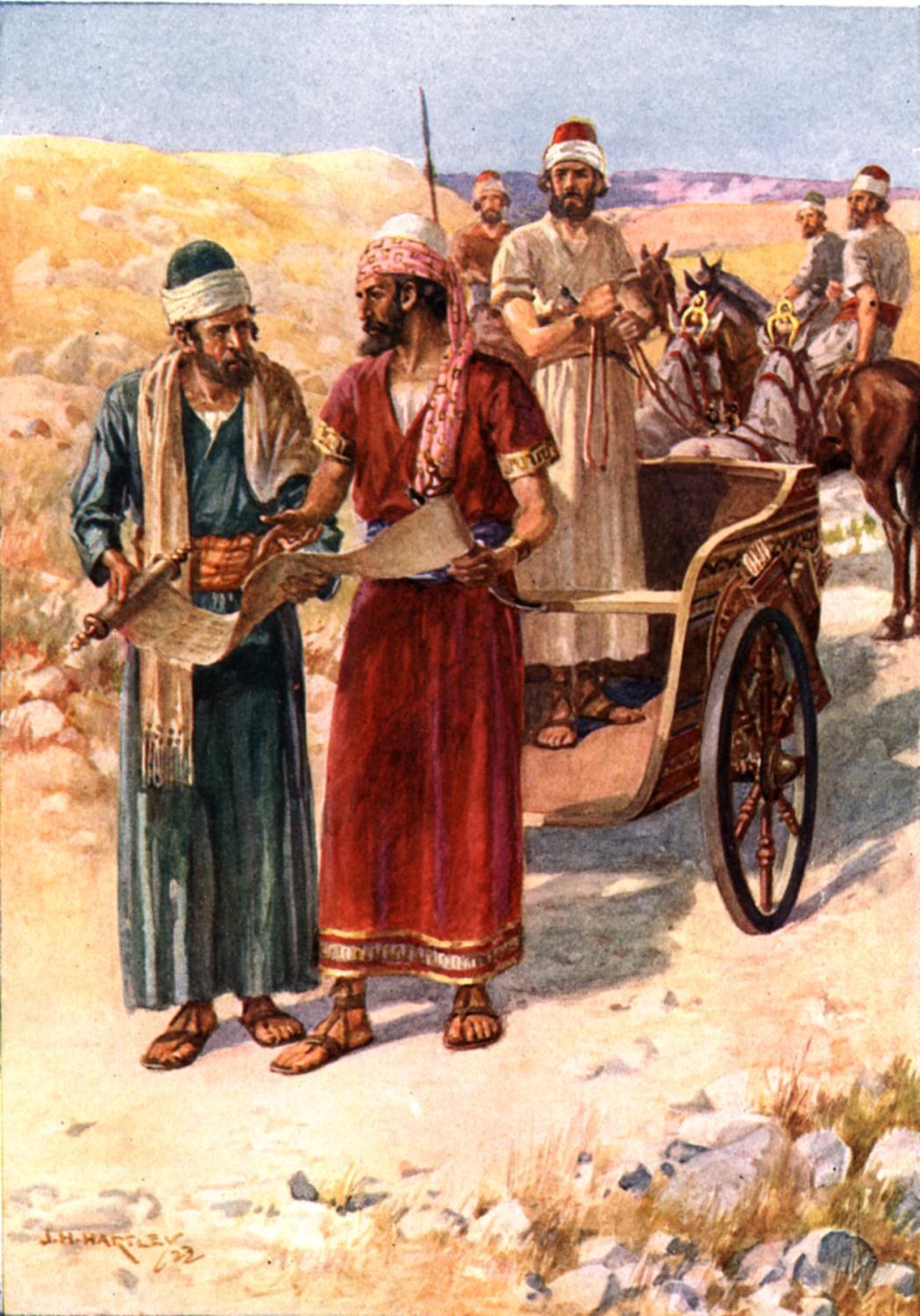 Shown by the epistles
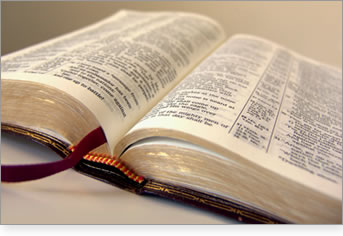 "I am crucified with Christ: nevertheless I live; yet not I, but Christ liveth in me: and the life which I now live in the flesh I live by the faith of the Son of God, who loved me, and gave himself for me" (Gal. 2:20)
"Who is the image of the invisible God, the first-born of every creature: For by him were all things created, that are in heaven, and that are in earth, visible and invisible, whether they be thrones, or dominions, or principalities, or powers: all things were created by him, and for him: And he is before all things, and by him all things consist" (Col. 1:15-17)
"For in him dwelleth all the fullness of the Godhead bodily" (Col. 2:9)
"And without controversy great is the mystery of godliness: God was manifest in the flesh, justified in the Spirit, seen of angels, preached unto the Gentiles, believed on in the world, received up into glory" (I Tim. 3:16)
"Looking for that blessed hope, and the glorious appearing of the great God and our Savior Jesus Christ" (Titus 2:13)
"Who is gone into heaven, and is on the right hand of God; angels and authorities and powers being made subject unto him" (I Pet. 3:22)
"For he received from God the Father honor and glory, when there came such a voice to him from the excellent glory, This is my beloved Son, in whom I am well pleased" (II Pet. 1:17)
In the writings of Jude
"To the only wise God our Savior, be glory and majesty, dominion and power, both now and ever. Amen" (Jude 1:25)
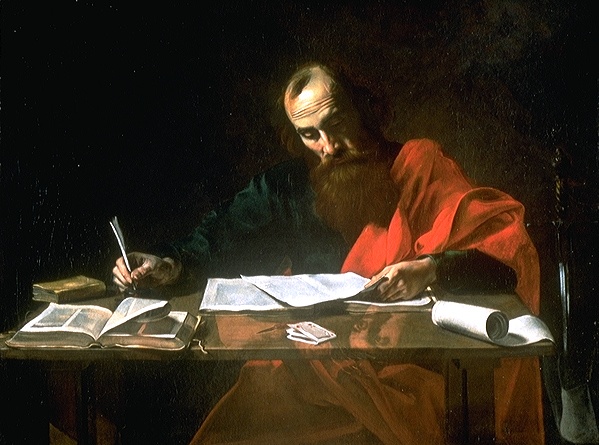 In the writings of James
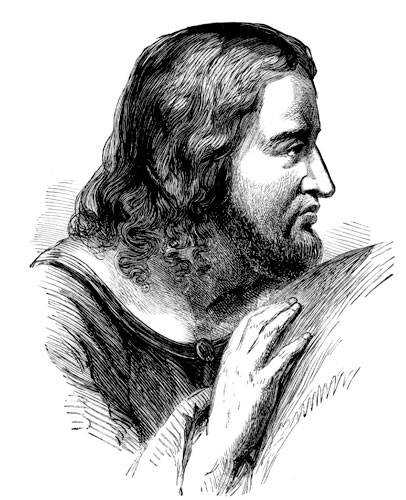 “My brethren, have not the faith of our Lord Jesus Christ, the Lord of glory, with respect of persons” 
(James 2:1)
In the writings of John
"And we know that the Son of God is come, and hath given us an understanding, that we may know him that is true, and we are in him that is true, even in his Son Jesus Christ. This is the true God, and eternal life" (I John 5:20)
"I am he that liveth, and was dead; and, behold, I am alive for evermore, Amen; and have the keys of hell and of death" (Rev. 1:18)
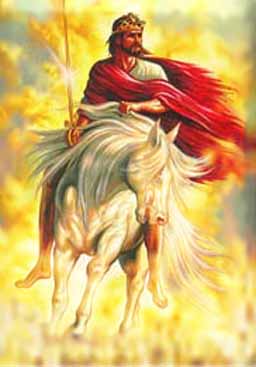 "And he hath on his vesture and on his thigh a name written, KING OF KINGS, AND LORD OF LORDS" (Rev. 19:16)
"All divine names are applied to Him. He is called God, the mighty God, the great God, God over all; Jehovah; Lord; the Lord of lords and King of kings. All divine attributes are ascribed to Him. He is declared to be omnipresent, omniscient, almighty, and immutable, the same yesterday, today, and forever. He is set forth as the creator and upholder and ruler of the universe.
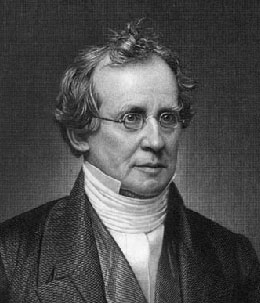 Charles Hodge
All things were created by Him and for Him; and by Him all things consist. He is the object of worship to all intelligent creatures, even the highest; all the angels (i.e., all creatures between man and God) are commanded to prostrate themselves before Him. He is the object of all the religious sentiments; of reverence, love, faith, and devotion. To Him men and angels are responsible for their character and conduct. He required that man should honour Him as they honoured the Father; that they should exercise the same faith in Him that they do in God. He declares that He and the Father are one, that those who had seen Him had seen the Father also.
He calls all men unto him; promises to forgive their sins; to send them the Holy Spirit; to give them rest and peace; to raise them up at the last day; and to give them eternal life. God is not more, and cannot promise more, or do more than Christ is said to be, to promise, and to do. He has, therefore, been the Christian’s God from the beginning, in all ages and in all places."
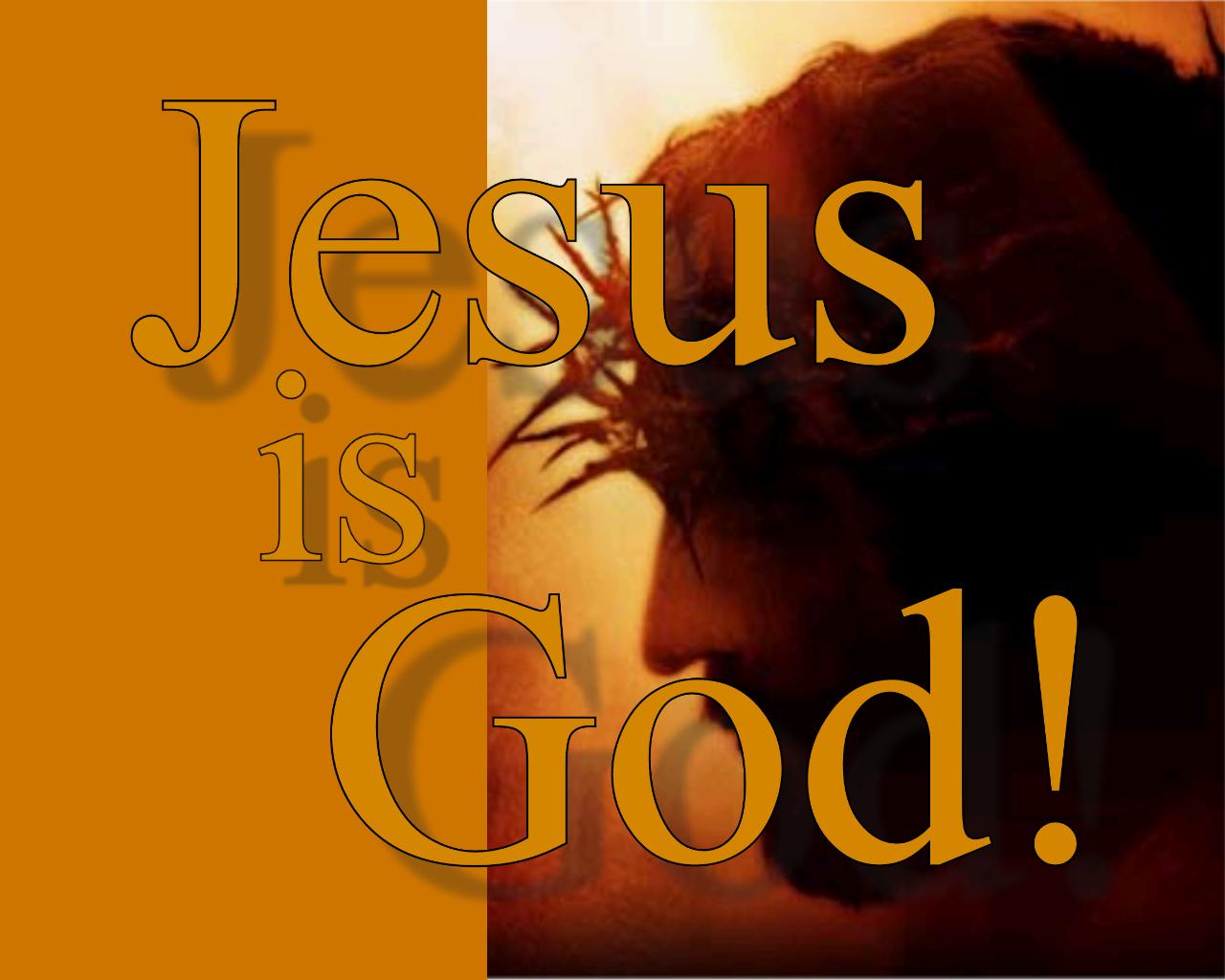